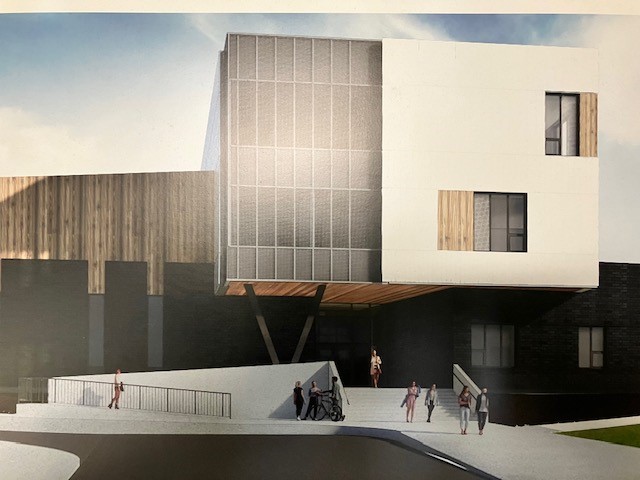 Course Registration FFCA North High SchoolMarch 13, 2024
Your School of Choice!
Grade 12s!
You have an important role in this process!  
As the "resident experts" who have just been through the last three years of high school, your feedback and thoughts on lessons you have learned, will be helpful for the younger students in advisory.  

This is your chance to be leaders in this process.  
Please share your thoughts through this process.
15 credits in English including 30-1 or 30-2
15 credits in Social Studies including 30-1 or 30-2
10 credits in Mathematics, at the grade 10 and 11 levels
10 credits in Science, at the grade 10 and 11 levels
PE 10 and CALM 20
2 additional grade 12 courses that total at least 10 credits (not English or SS)
*You need a minimum of 100 credits to get an Alberta HS Diploma.
Alberta High School Diploma Requirements
Our high school program is distinct!
PE in gr 11 and 12  
-   Leadership with Character courses in grades 9, 10, 11, and 12

-   opportunity to select full year ELA and/or Math with a goal towards ultimately attaining a -1 level while building skills

most FFCA students complete a grade 12 Math course, at least one                 grade 12 Science, and a choice of elective(s).
gr 11 students may be eligible for one spare per school year
gr 12 students may be eligible for one spare per school year
FFCA students graduate with more than 100 credits.
Remember: FFCA is your school of choice!
NEW!  PE 30 is now 3 or 5 credit!  5 credit PE can be used for many post-secondary programs!
Prerequisites Matter!
Core courses and many elective courses require successful previous course completion with a minimum of 50%. 

Your FFCA teachers may recommend a heightened level of achievement. 
FOR EXAMPLE:
 To take ELA 10-1 it is recommended that you earn 65% or more in grade 9 ELA.
To take Math 20-1 it is recommended that you earn greater than 70% in Math 10C.
To take Physics 30 it is recommended that you earn greater than 65% in Physics 20 and greater than 50% in Math 20-1.


Refer to the course planning worksheet in the 
High School Planning Guide.
FFCA High School encourages
the completion of -1 courses 
the continuous development of skills and may include recommendations for full year (-2 and -1 course sequencing) ELA and/or full year Mathematics 

completion of all courses to be in person.  Online or summer school completion of courses may impact future development of skills and achievement.

communication about intention to take online or summer school courses is also encouraged.  This can be done through course selections and through conversations with Mrs. Anten to ensure that all program needs are met
Summer School & Online Courses
FFCA recommends that summer school/online courses be used ONLY for upgrading courses previously taken. These courses require less hours and will not prepare you as well as FFCA in person classes. 

Note that summer school/online courses may impact eligibility for FFCA awards and scholarships.
CALM 20 must be taken at FFCA as it is integrated with our Leadership 15 program and is not available for retake at FFCA.
Mrs. Anten, your high school Academic Guidance Counsellor, is available to discuss your programming plans.
Thinking about summer/online school?Two FFCA students share their insights…
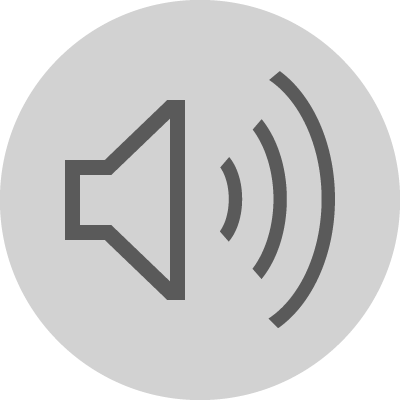 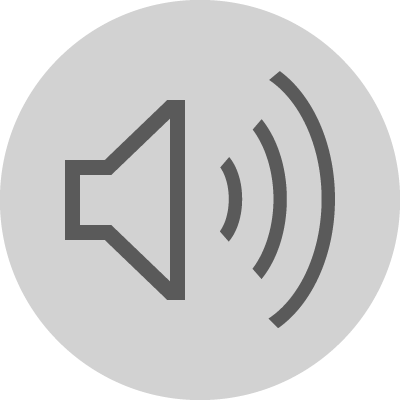 Planning for Post-Secondary
Students can begin researching the requirements for post-secondary entrance.  This can be done through conversations with Mrs. Anten, your grade 10 CALM class, and use of the My Blueprint Program (which you get access to in grade 10)

Generally, post-secondary programs in Alberta require five grade 12 courses.  Many other provinces, require six.  Therefore, it is essential to make sure you have enough courses that can be used for application.
Universities, for any program, require English 30-1.
Colleges and Technical Schools may accept English 30-2.
Many post-secondary programs in Universities, Colleges, and Technical Schools accept Math 30-1 and 30-2.  It is worth looking into the requirements for the specific programs that you are considering. 
Required averages vary with programs.

Our hope is for you to be prepared for all possible future plans!
The Importance of Electives When Planning For Post-Secondary
While many students feel that taking a spare will allow them to work on their core courses to improve their marks, they are often forgetting that many of our elective courses can be used for post-secondary application and are a great way to improve your application average.  This can have a larger impact on your application average than improving a core course grade by a few percent.  Do not discount the importance of electives! 

 In order to be used for application, you must have the 30 level of the course.  This means making good decisions in grade 10 and 11 so that you have the prerequisites for these courses.  So, forethought and planning are needed.  This is something that Mrs. Anten can help you with.
Why the change to the number of spares for grade 12?
In light of the information about post-secondary planning and the experiences of students over the past two years since we began offering spares, we know that it is sometimes difficult to foresee how decisions about spares and course choices, including electives, will impact a student's post-secondary plans.  

We want to help you make good decisions and, therefore, have decreased the number of spares permitted to grade 12 students.
All grade 12 students must be enrolled in a minimum of seven blocks of in-person classes at FFCA during the four block school day.  Students are permitted one spare in the year, however, a second spare will be considered by administration, upon request, in the following circumstances:
Enrollment in Block 5 credited courses
Student is assured of having all required credits by semester 2 of their grade 12 year
Any other special circumstances as approved by administration
Now is your opportunity to explore the electives being offered this year!
You can find the PowerPoint on either Edsby or the NHS Webpage!

**you can also find the Planning Guide there for additional information, including more details about applying your elective grades to your post-secondary application averages
End of Course Selection Discussion Until March 20 Advisory**this is also when you will receive your course recommendation form
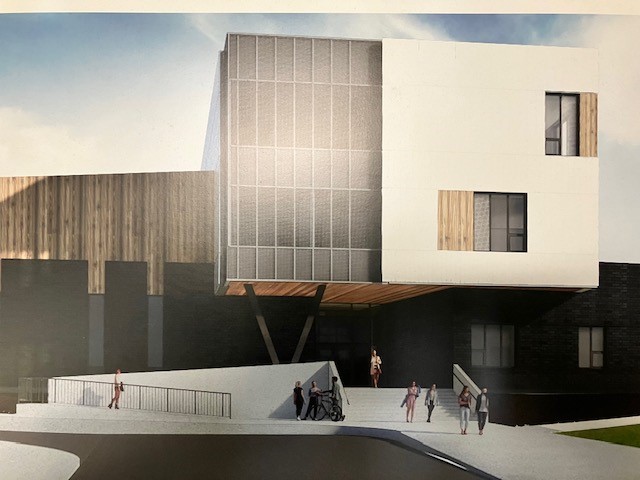 Part 2Course Registration FFCA North High  SchoolMarch 20, 2023
Your School of Choice!
Grade 12s!
You have an important role in this process!  

As the "resident experts" who have just been through the last three years of high school, your feedback and thoughts on lessons you have learned, will be helpful for the younger students in advisory.  

This is your chance to be leaders in this process.  
Please share your thoughts through this process.
The Best Way To Predict Your Future Is To Create It!
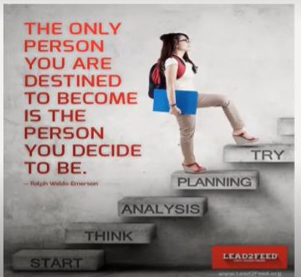 Course Recommendations
Teachers recommend courses based on level of achievement combined with work ethic.  Students should also keep in mind personal passions or desired areas of interests. Do not confuse course recommendations with credits earned. These recommendations are designed with your learning needs in mind.

Today you will receive your course recommendation form.
Read it.   
Share it and discuss it with your parents/guardians.  
Talk with the teacher(s) if you want to appeal a recommendation and get form signed by the teacher if a change is being made.  
If you cannot reach an agreement with your teacher,  you will need to Edsby message with Mrs. Anten or Mrs. Boyd, prior to the deadline, to arrange further discussion.
Return signed course recommendation letters to the office by April 17 8:30 AM.
Now What???
If you received a course recommendation that you do not agree with
Consider the rationale of the recommendation (previous achievement and work habits)
Talk with your family about the recommendation 
Contact the recommending teacher with an open mind to understand the rationale for the recommendation
Provide your thoughts to the teacher and attempt to reach an agreement
If you cannot reach an agreement with your teacher,  you will need to Edsby message with Mrs. Anten or Mrs. Boyd, prior to the deadline, to arrange further discussion.
Consider your elective choices
How to make your course selections best work for you!
Helpful Resources
2024-2025 High School Planning Guide
-FFCA NHS website –> Student Information –> Student Program Planning & Changes 
->Planning Guide
Grade 10 -12 Elective Descriptions (powerpoint)
-FFCA NHS Web Site (main page)
-Edsby
Please take time to go through this powerpoint to make your elective choices.
Watch for the NEW Physical Education 30, 5 credit elective!
Realize that many electives can be used for post-secondary acceptance averages if you have them at the 30 level!
Filling Your Schedule!
Grade 11
Grade 10
ELA (-2, -1 or full year)
One of Biology, Physics, Chemistry  or Science
Social Studies (-2 or –1)
Math (-3, -2, -1 or full year)
Leadership with Character
Phys Ed 20
Electives (likely 1 or 2 depending on core course selection)
Teacher Assistant
You may get one spare in your schedule.
ELA (-2, -1 or full year)
Science 10
Social Studies (-2 or –1)
Math (-3, 10C or full year)
Leadership with Character/CALM 20
Phys Ed 10
Electives (likely 1 or 2 depending on core course selection)
No spare in schedule
Filling Your Schedule!Grade 12
Teacher Assistant ProgramWork Experience for Gr's 11 & 12-Credited Program
This is an opportunity for students to practice their leadership in a practical situation.  You will partner with one or more mentor teachers and work to support their classroom.

Applications are done in September, so watch Edsby and listen to announcements.  You will need a resume and cover letter to apply.  Qualifying students must demonstrate a high level of passion and skill and have demonstrated strong character and leadership skills.

This isn’t an elective that you will register for in course selections, but it is worth being aware of as a potential option for grade 11 and 12 students.
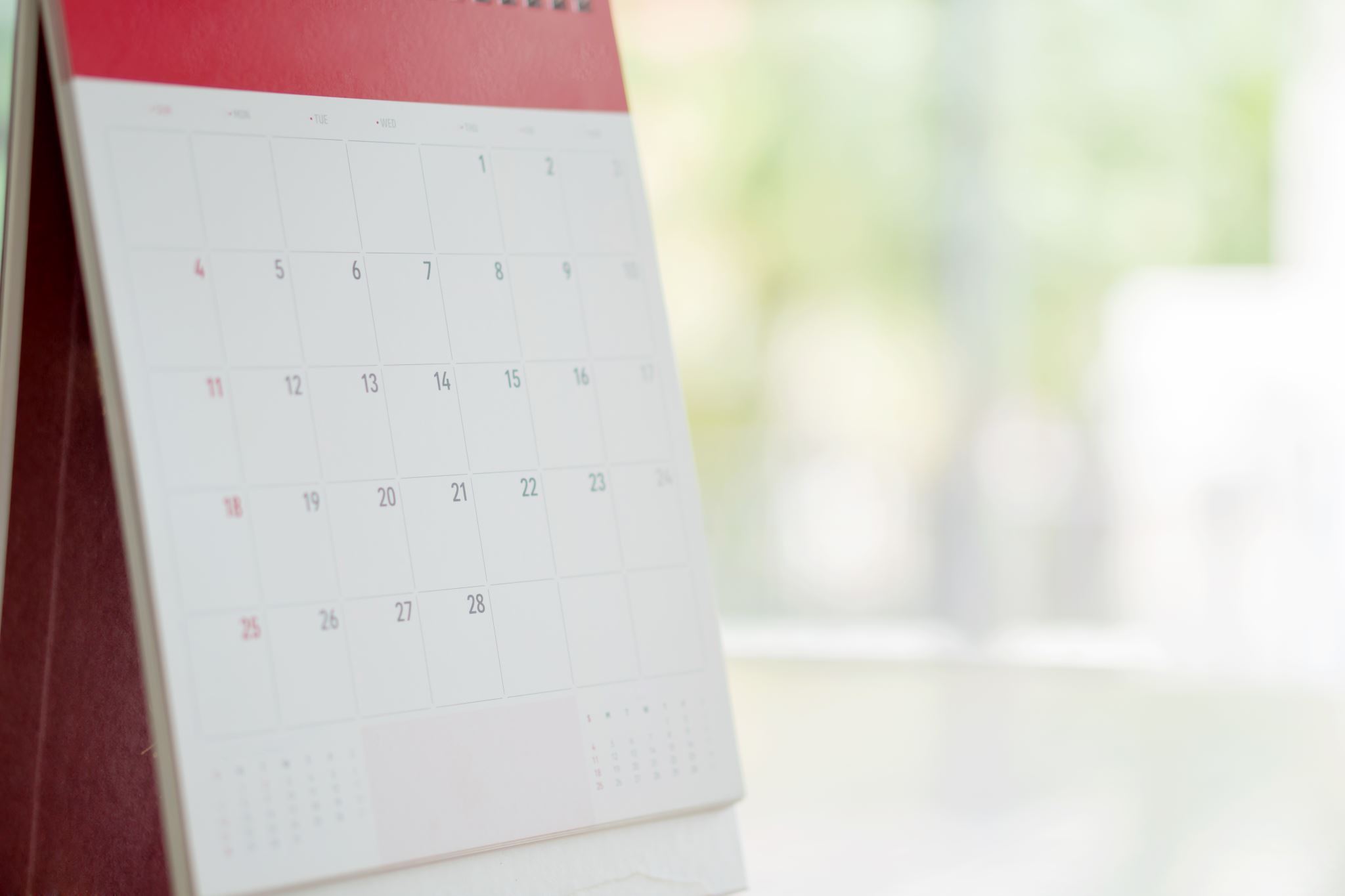 Next Steps!
Teachers are now going to hand out forms.  Got a question?  Now is a great time to ask!

After April 17, your core courses and electives will be entered as the next step towards the creation of your schedule.
Timetables will be available on the first day of school, although you may be able to see your schedule on Edsby prior to this.

Course changes will be an online process opening one week before the first day of school. Watch the campus website for the link to this process.